Технология 
разноуровневого обучения
 на уроках литературы
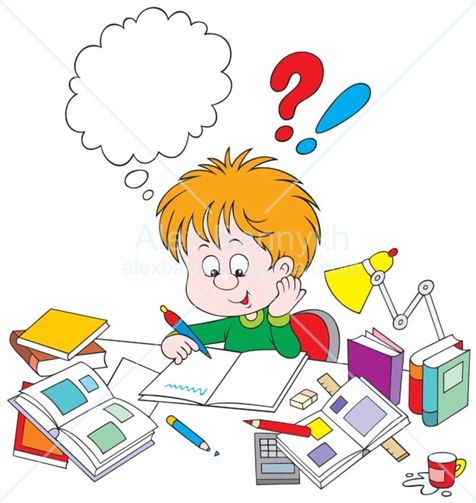 Презентацию подготовила
Панкратова Ольга Викторовна,
учитель русского языка и литературы 
ГБОУ СОШ села Александровка
муниципального района Ставропольский 
Самарской области
Содержание
1. Выявленные противоречия, профессиональная проблема
2. Актуальность темы
3. Цель технологии
4. Предполагаемые пути решения проблемы
5. Использование технологии в образовательном процессе
6. Разноуровневые задания на уроках литературы при работе с текстом. Уровень 1.
7. Уровень 2.
8. Уровень 3.
9. Прогнозируемый результат
10. Перспективы решения проблемы. Возможности.
11. Перспективы решения проблемы. Риски.
Выявленные противоречия, профессиональная проблема
Перегрузка
Разноуровне
вый класс
ФГОС
Снижение качества обученности
Индивидуальные способности
Снижение познавательных интересов
Снижение активности
Актуальность темы, обоснование выбора технологии
Актуальность заключается в том, что разрешаются противоречия между наличием негативно-пассивного отношения к предмету и необходимостью осознанного овладения знаниями, полученных учащимися, и неспособностью применить их в нестандартной ситуации, между ориентацией нового содержания на развитие творческих способностей учащихся и традиционными методами и формами, ориентированными на передачу готовых знаний. Актуальность еще и в том, что, исходя из современного понимания содержания образования, мы реализуем данный компонент содержания образования, т.е. выполняется социальный заказ на развитие активной творческой личности.
Цель  технологии разноуровневого обучения: обеспечить усвоение учебного материала каждым учеником в зоне его ближайшего развития на основе особенностей его субъектного опыта.
Предлагаемые пути решения проблемы средствами технологии
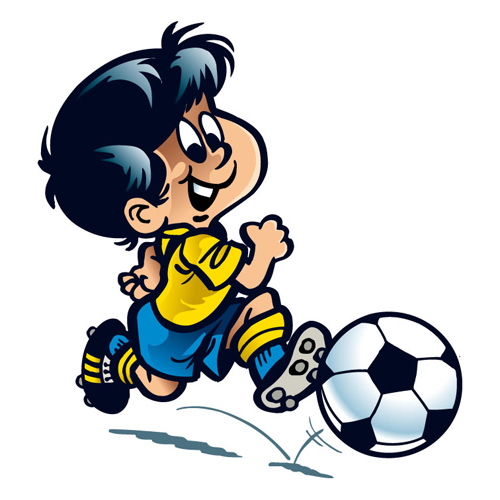 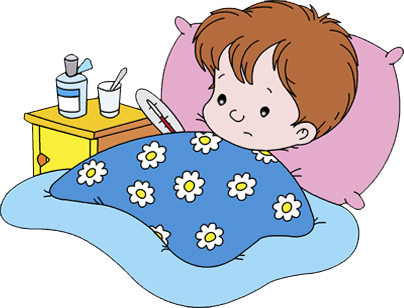 Уровневое обучение предоставляет шанс каждому ребенку организовать свое обучение таким образом, чтобы максимально использовать свои возможности, прежде всего, учебные; позволяет акцентировать внимание учителя на работе с различными категориями детей.
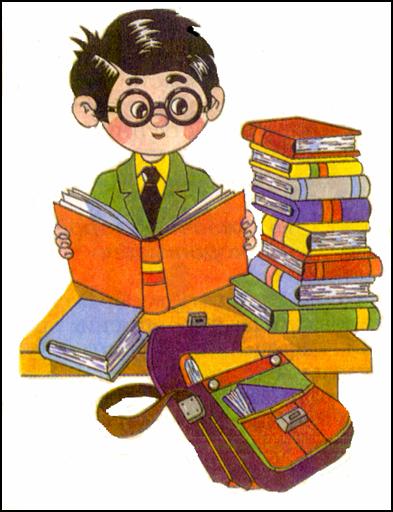 Использование технологии в образовательном процессе
Важным условием разноуровневого обучения является работа с учащимися на договорных началах, предусматривающая совместное согласование следующих позиций:
 - добровольный выбор каждым учеником уровня усвоения учебного материала (не ниже госстандарта);
 - полное усвоение базового компонента содержания обучения гарантировано всем при условии соблюдения правил коммуникаций и общения, и если все будут помогать друг другу;
 - главный акцент в обучении делается на самостоятельную работу в индивидуальном темпе в сочетании с приемами взаимообучения и взаимопроверки;
 - возможна добровольная дифференцированная посадка учащихся класса по уровням
Разноуровневые задания на уроках литературы при работе с текстомУровень 1
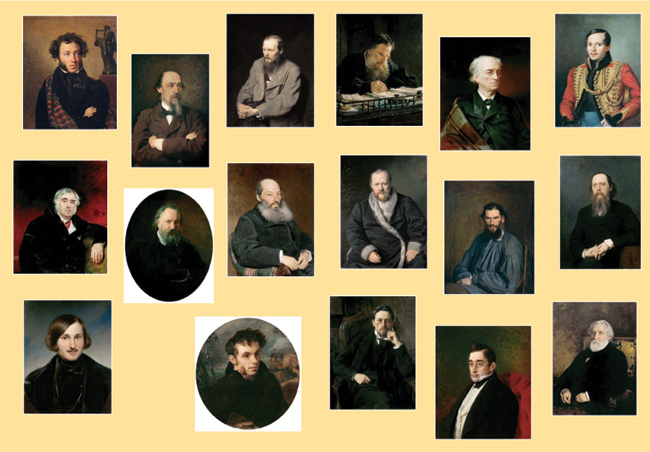 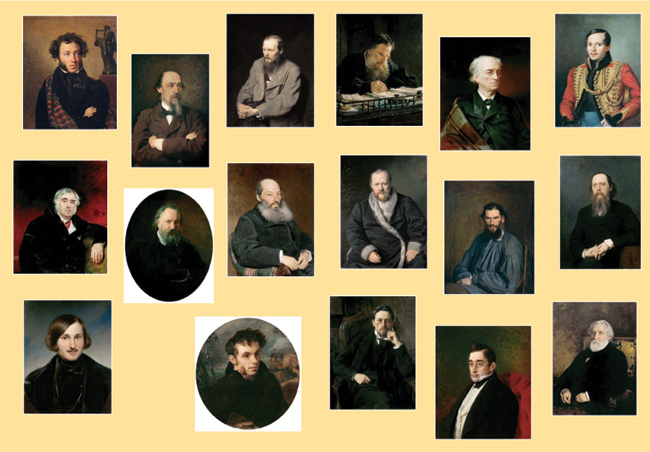 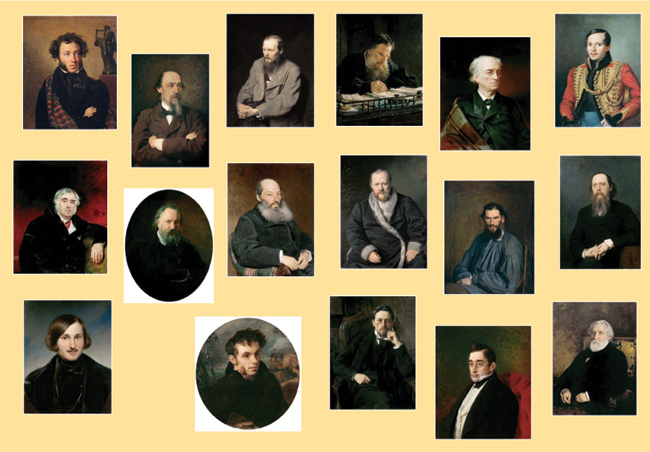 (низкий, стандарт - «3», «4» - знание, «5» - понимание)
(по Жанпеисовой М. М. )

 - Рассказать о жизни и творчестве писателя, поэта, об истории создания произведения
 - Высказать впечатления, ассоциации, мнения
 - Выписать элементы внешнего, внутреннего портрета героя, описание степи, обычаи и нравы (по одной главе, в эпизоде)
 - Выписать образы - звуки, образы - запахи, цветовую гамму
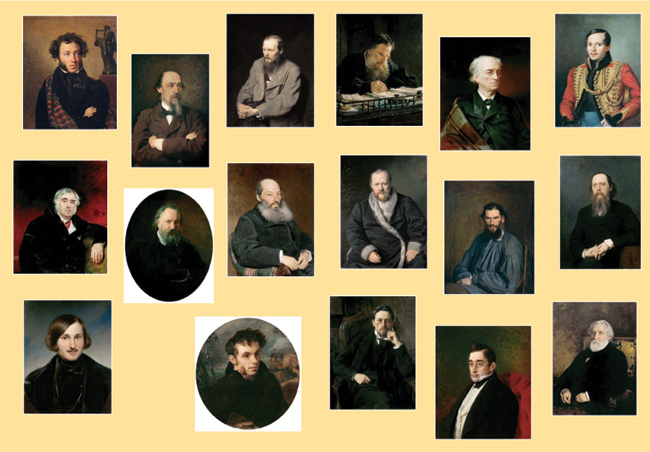 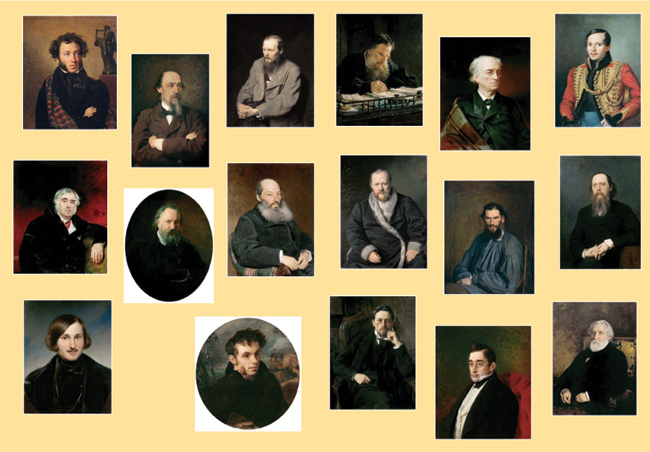 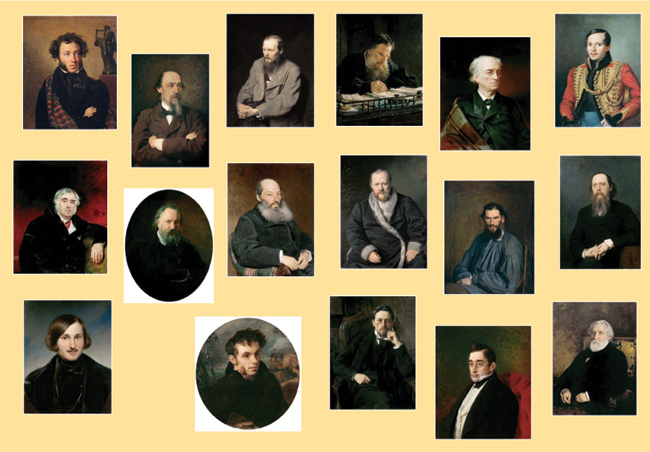 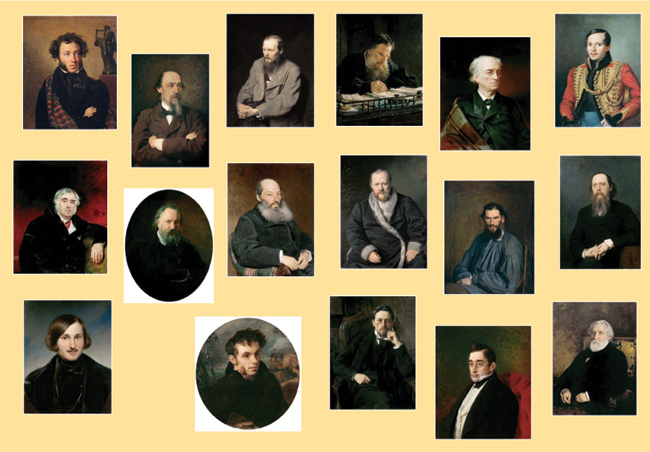 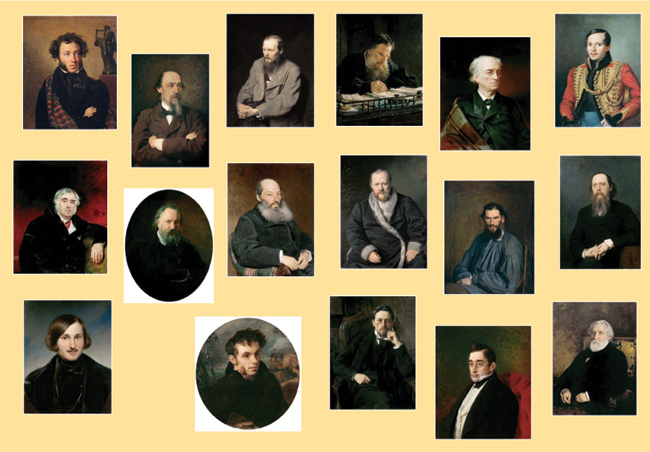 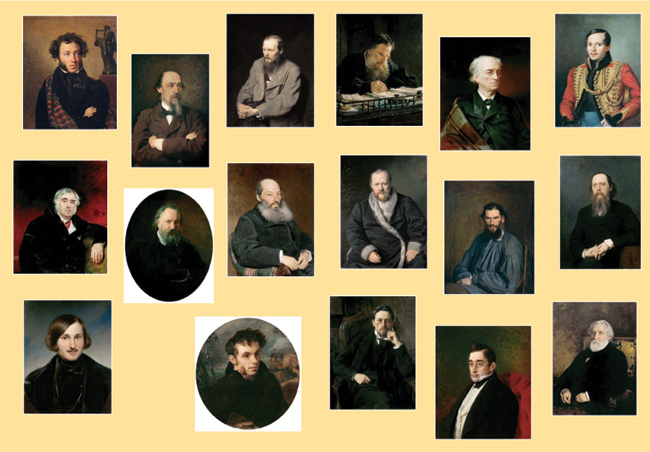 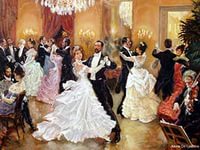 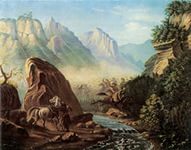 Уровень 2
(средний, стандарт - «3», «4» – применение, «5» - анализ)
 - Изобразить систему образов - персонажей
 - Характеристика образов - персонажей (цитаты из текста по всему произведению)
 - Сопоставительная характеристика образов - персонажей по аспектам
 - Выделить элементы сюжетной композиции
 - Определить особенности сюжетной композиции
 - Найти изобразительно - выразительные средства, определить размер, способ рифмовки
 - Составить сложный план к сочинению, подобрать эпиграф, цитаты
 - Дать развернутый ответ на вопрос
 - Определить тему, идею произведения
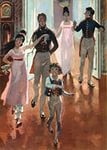 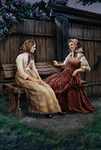 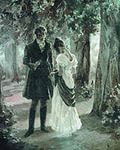 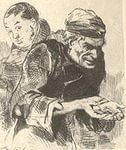 Уровень3
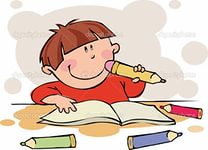 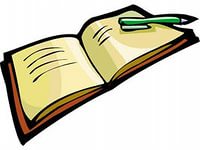 (высокий, выше стандарта - «3», «4» – синтез, «5» - оценка знаний)
 - Выяснить причинно - следственные связи
 - Сформулировать проблемы
 - Выяснить позицию автора, отношение к герою
 - Определить роль автора в произведении
 - Выяснить роль детали
 - Определить эпический и трагический пафос
 - Выяснить особенность языка и стиля писателя
 - Построить пространственно - временную модель
 - Написать сочинение - размышление
 - Подготовить презентацию
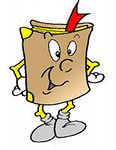 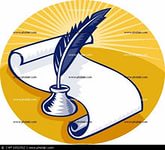 Прогнозируемый результат  - формулируется конкретно в УУД
1. Дидактически разрешается противоречие между правами и обязанностями ученика и учителя. 2. Добровольное восхождение ученика по "лестнице" уровней обеспечивает его "пребывание" в зоне ближайшего развития и обучения на максимально посильном уровне. 3. Возможность выполнения посильного задания и продвижения по уровням создает ситуацию успеха, повышает мотивацию учащегося. 4. С помощью разноуровневых заданий создаются условия для продвижения учащегося в соответствующем его возможностям темпе усвоения. 5. Повышается интерес к учебе. 6. Улучшается психологический климат. 7. Пропадает страх перед "двойками". 8. Повышается прочность и качество знаний. 9. Более доверительными становятся отношения с преподавателем. 10. Формируется адекватная самооценка. 11. Возрастает осознанность учащимися процесса обучения, формируется умение планировать учебную деятельность и анализи­ровать ее результаты.
Перспективы решения проблемы средствами технологии
Возможности
Для первой группы (группа “А”) 
1. Пробудить интерес к предмету путем использования заданий базового уровня, позволяющих работать в соответствии с его индивидуальными способностями.
2. Ликвидировать пробелы в знаниях и умениях.
3. Сформировать умения осуществлять самостоятельную деятельность по образцу.
Для второй группы (группа “В”) 
1. Развивать устойчивый интерес к предмету.
2. Закрепить и повторить имеющиеся знания и способы действия.
3. Актуализировать имеющиеся знания для успешного изучения нового материала.
4. Сформулировать умение самостоятельно работать над заданием, проектом.
Для третьей группы (группа “С”) 
1. Развивать устойчивый интерес к предмету.
2. Сформировать новые способы действия, умения выполнять задания повышенной сложности.
3. Развивать воображение, ассоциативное мышление, раскрыть творческие возможности, совершенствовать языковые умения учащихся.
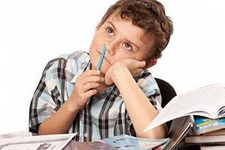 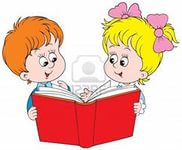 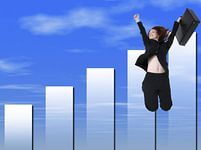 Перспективы решения проблемы средствами технологии
Риски
Спасибо за внимание
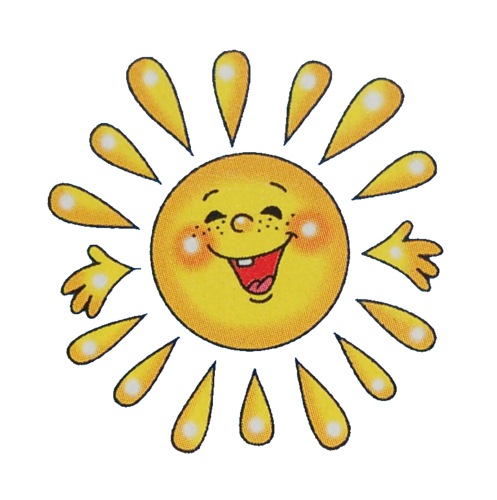